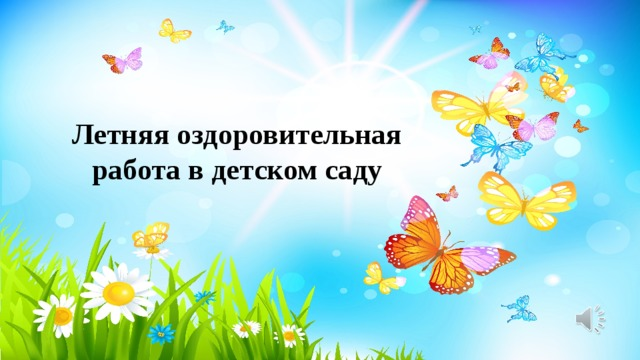 Старшая группа «Радуга» 
                                                       Воспитатель Бухтарова Е.В.
Подвижные игры являются основным видом занятия детей на свежем воздухе . Для этого в нашей группе имеется спортивный инвентарь : мячи, ракетки, скакалки и т.д.
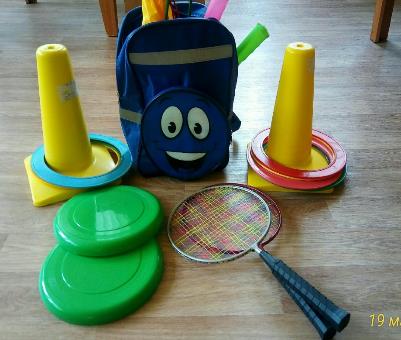 Также важным компонентом являются наблюдения и опыты  в природе. Для этого подготовлены картотеки наблюдений, опытов и экспериментов в соответствии с возрастом
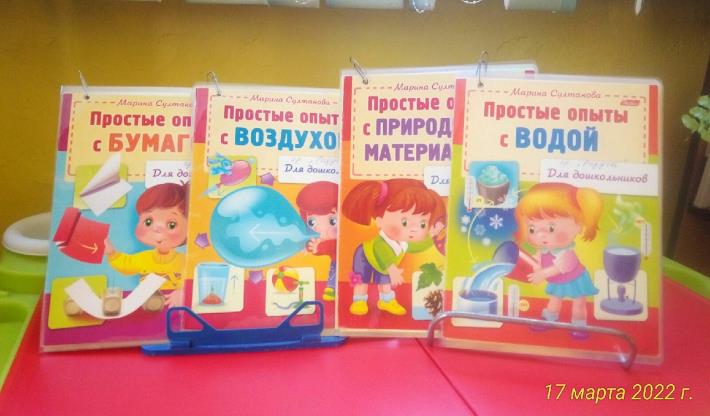 Для социально-коммуникативных игр и художественно-эстетического развития подготовлен выносной материал
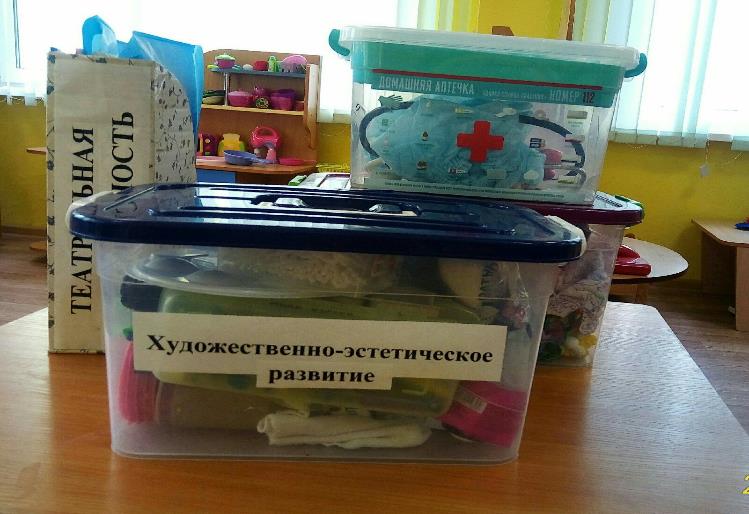 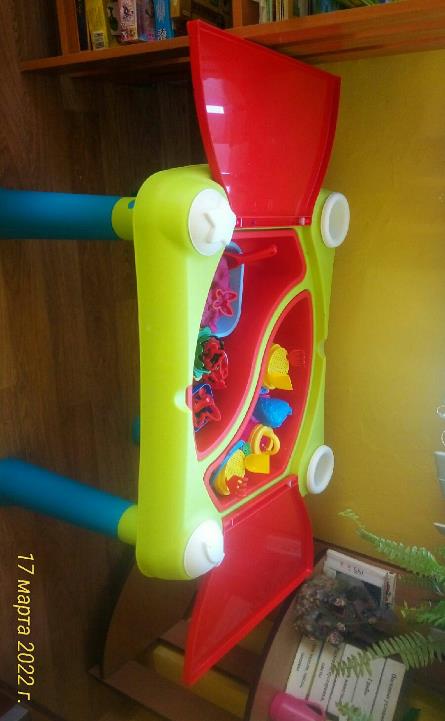 Также важное место в летней оздоровительной компании отведено для игр с водой песком
Для наблюдения и ухода за растениями посажены перцы, томаты, лук, цветы.
Спасибо за внимание!